18.04.2024
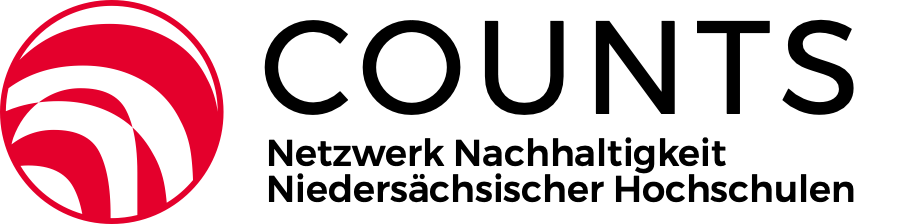 Workshop
HochNiNa Jahrestagung 2024 | Hochschule Hannover
COUNTS
Standardisierung, Weiterentwicklung und 
Kommunikation von Treibhausgasen
niedersächsischer Hochschulen
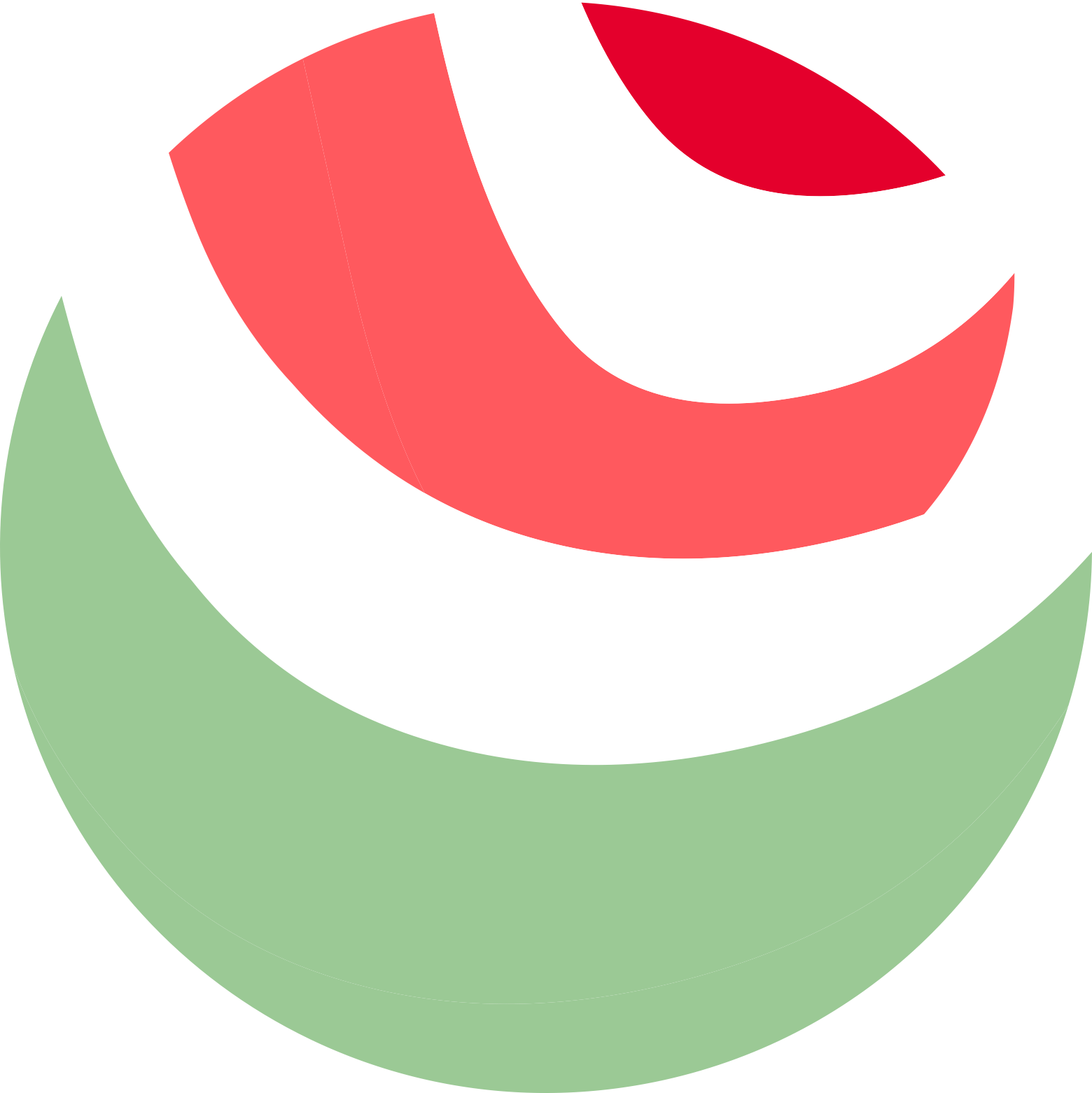 M.A. Judith Wehrend
Workshop - Agenda
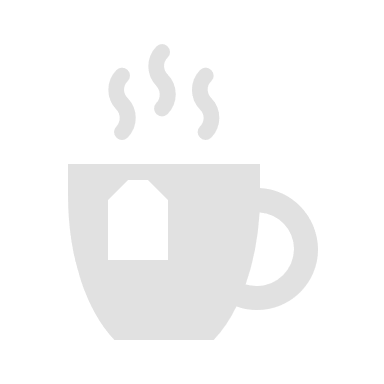 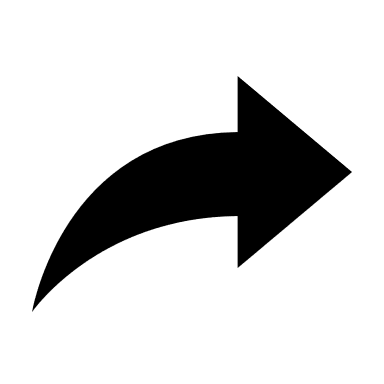 Impulsvortrag 
Raum für Rückfragen 
Stimmungsbild
Gruppenbildung
Workshop-Phase in        	  Kleingruppen
  Plenum - zentrale   	  		  Erkenntnisse
  Ausblick
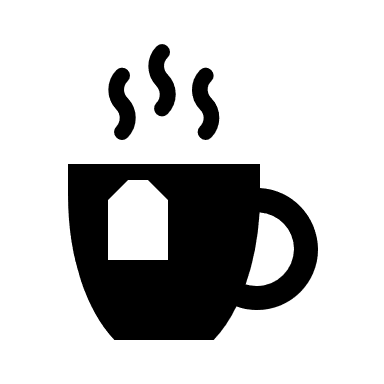 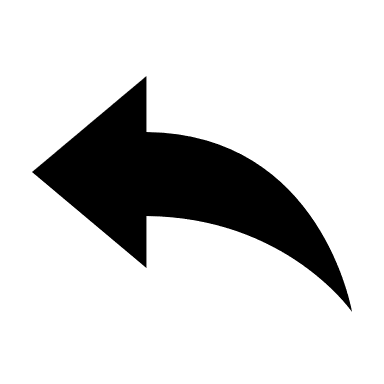 Pause10:30(10 Min)
2
Ziele COUNTS
Erarbeitung eines einheitlichen Bilanzrahmens für nds. Hochschulen auf Grundlage des Greenhouse Gas Protocol (GHG Protocol); insbesondere Klärung aller für den Scope 3 relevanten Bereiche und Vereinheitlichung der Emissionsfaktoren
Entwicklung eines Informations- und Bilanzierungstools in enger Zusammenarbeit mit den Hochschulen in Niedersachsen
3.	Beratung bei der Anwendung des Bilanzierungsrahmens und -				tools sowie der Erstellung von THG-Bilanzen
Unterstützung bei der Ableitung von Maßnahmen zur THG-Reduktion
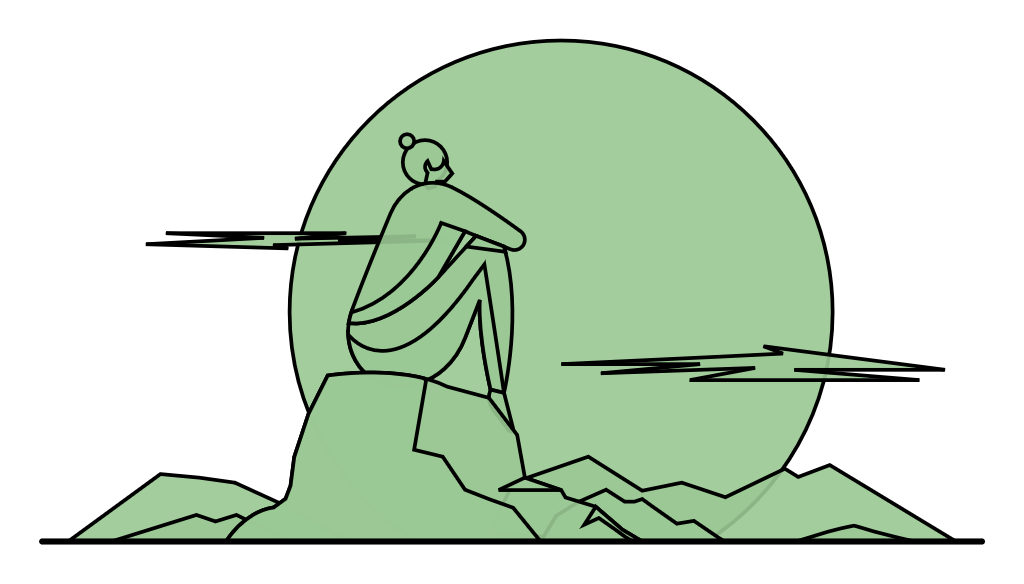 3
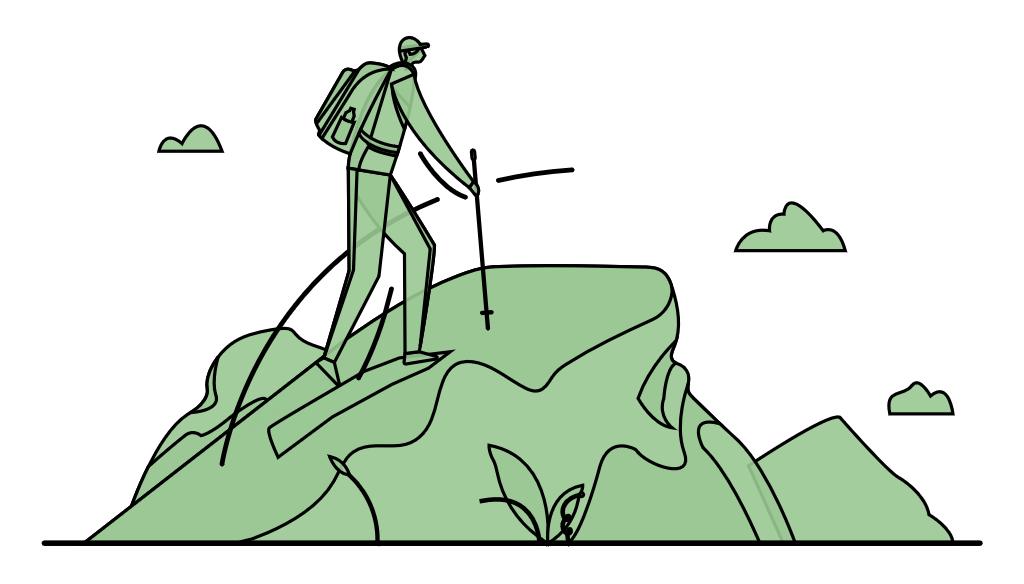 Projektzeitplan – Phase 1-3
Einführung & Weiterentwicklung
Phase 3Aug. 25 – Juli 26
Ist-Zustand
Phase 1 Aug. 23 – Jan. 24
Entwicklung Bilanzrahmen & Bilanzierungstool
Phase 2Feb. 24 – Juli 25
Jahrestagung02.04.2025
Mini Meet-Up07.11.23
Jahrestagung17.-18.04.24
Workshop21.11.24
Workshop13.02.24
JahrestagungXX.XX.2026
2024
2025
2026
Erarbeitung gemeinsamer Bilanzrahmen mit Kooperationspartnern
Identifikation geeigneter Emissionsfaktoren
Erarbeitung von Standardwerten für nicht/schwer verfügbare Daten
Überführung der Daten in webbasiertes Bilanzierungstool
Analyse des Ist-Zustands
Vergleich vorhandener THG Bilanzen mit GHG Protocol Standard
Identifikation von Lücken (Scope 3)
Bestimmung relevanter Emissionsquellen für Hochschulen
Einführung Bilanzierungstool
Weiterentwicklung Bilanzierungstool
Angebot von Informations- und Beratungsformaten
Ergebnisbericht  Phase 1
Bilanzrahmen erarbeitetTool online
4
Aufbau des Ergebnisberichts
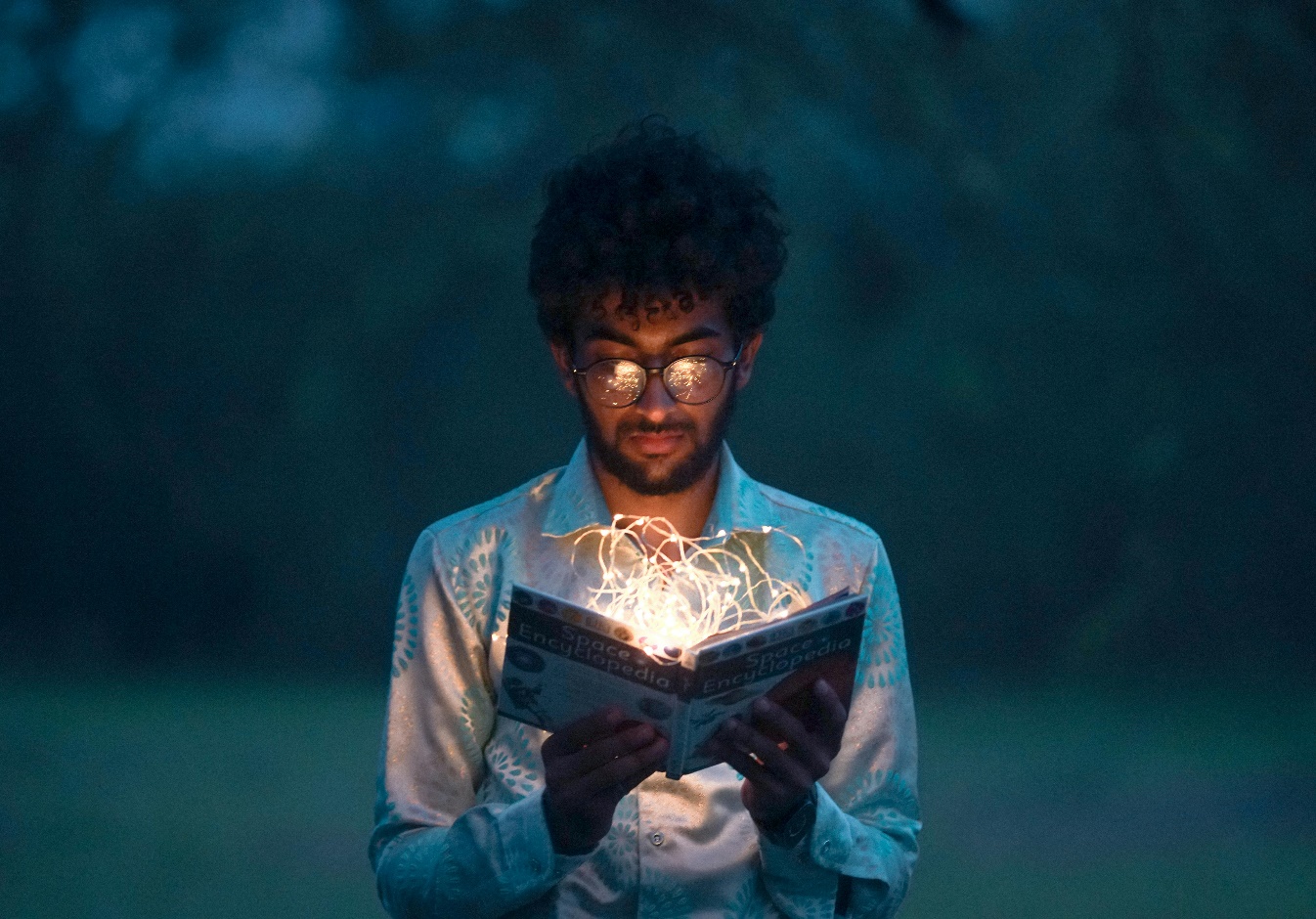 Gesetzliche Rahmenbedingungen in Nds. zur Umweltberichterstattung und THG-Bilanzierung
Normen und Standards zur Umwelt-, Nachhaltigkeits- und THG-Berichterstattung
Hochschulspezifische THG-Bilanzierungstools 
Bisherige THG-Bilanzierung nds. Hochschulen
Quelle: Kaushal Moradiya über pexels.com
(https://a2-doku.de/de-de/campus/blog/die-textstruktur-hilft-beim-verstehen-8912492/)
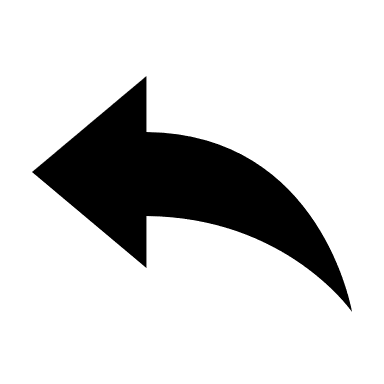 Empfehlungenzur THG-Bilanzierung an nds. Hochschulen
5
Zentrale Erkenntnisse
19% aller 32 niedersächsischen Hochschulen bilanziert(en) THG-Emissionen
Veröffentlichung und Berichtsform divers, selten reine THG-Bilanz 
Bilanzierung überwiegend nach GHG Protocol (Scope 1 & 2 bilanziert)
Mangelnder Bezug zu Grundprinzipien des GHG Protocol (Relevanz, Vollständigkeit, Konsistenz, Transparenz, Genauigkeit)
Mangelnde methodische Konsistenz zur Auswahl von Scope 3-Emissionsquellen und von Emissionsfaktoren
Mangelnde methodische Konsistenz zur Datenbeschaffung und –auswertung in Scope 3, insbesondere in den Bereichen Beschaffung, Mobilität & Bauwesen
Gute hochschulspezifische Bilanzierungs-Tools als Ausgangsbasis verfügbar: BayCalc, KliMax, ClimCalc
6
Zentrale Empfehlungen
THG-Bilanz als eigenständiges, einheitliches Datenblatt
Bilanzierung nach GHG Protocol / ISO 14064-1 (= Basisbilanz)
Entwicklung eines gemeinsamen Bilanzrahmens für relevante Scope 3-Emissionen
Entwicklung von Leitfäden zur Datenbeschaffung und –auswertung in Scope 3
Berücksichtigung der Grundprinzipien des GHG-Protocol durch:
Ausweisung der Datengüte
Dokumentation von Nebenrechnungen, Annahmen & Quellen
Entwicklung eines Kriterienkatalogs zur Auswahl (und Güte) der Emissionsfaktoren
7
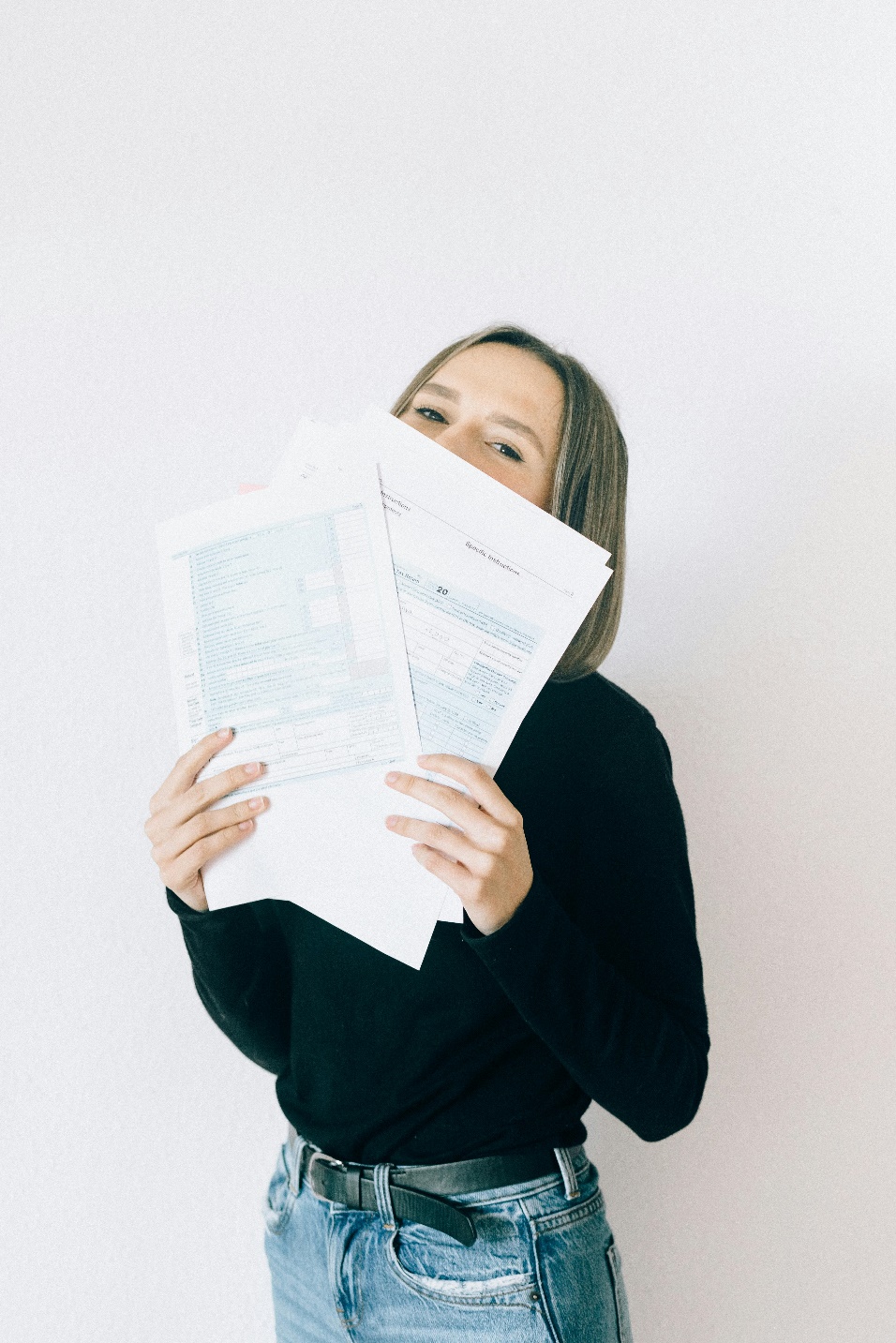 1 Berichtsformat & Veröffentlichung
Quelle: (https://www.nina.care/de/hilfe/au-pair/dokumente/)
8
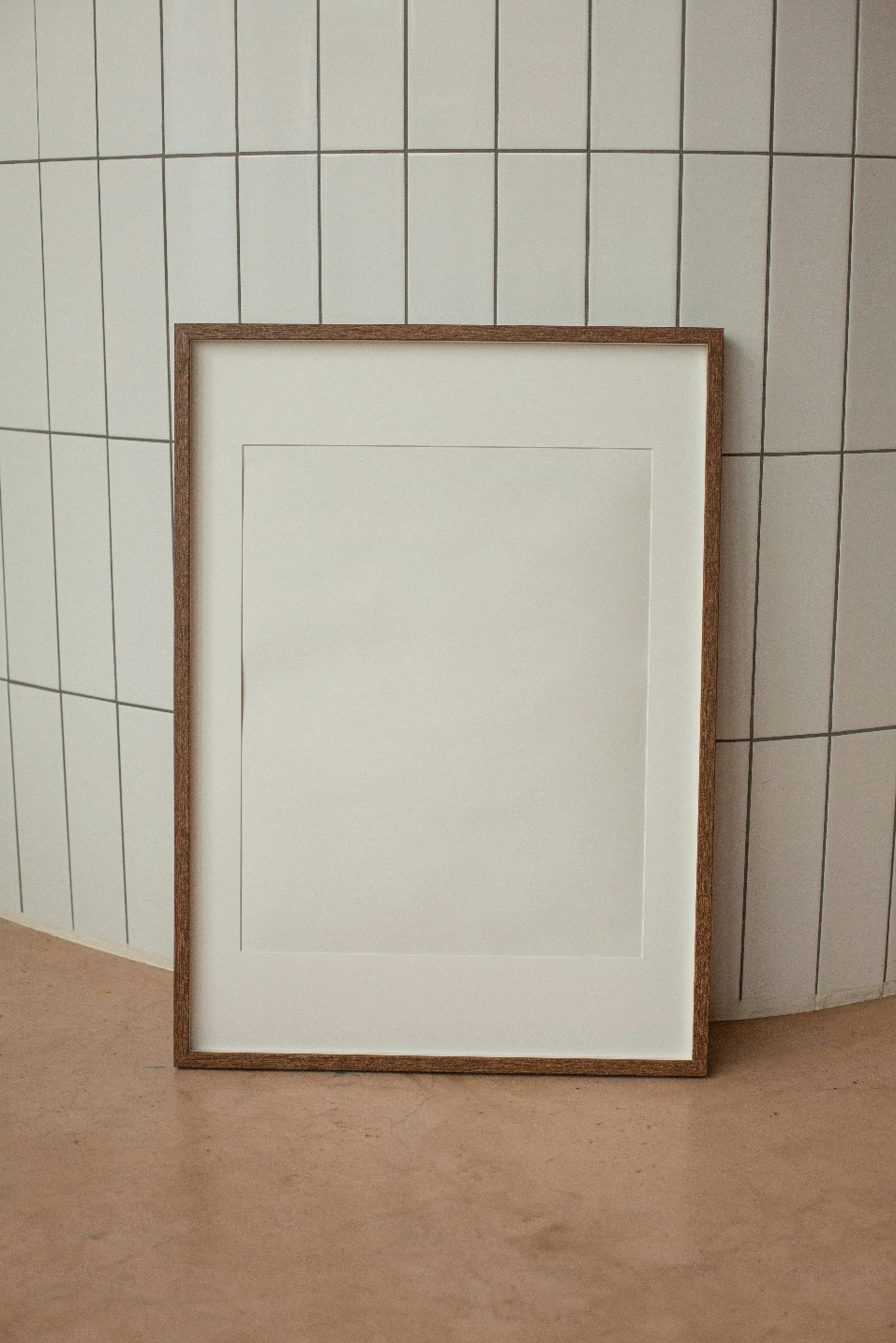 2 Bilanzierungssystematik und Bilanzierungsrahmen
Quelle: Monstera Production über pexels.com (https://www.pexels.com/photo/mock-up-poster-near-wall-6373486/)
9
2 Entwurf einer gestaffelten Selbstverpflichtung
10
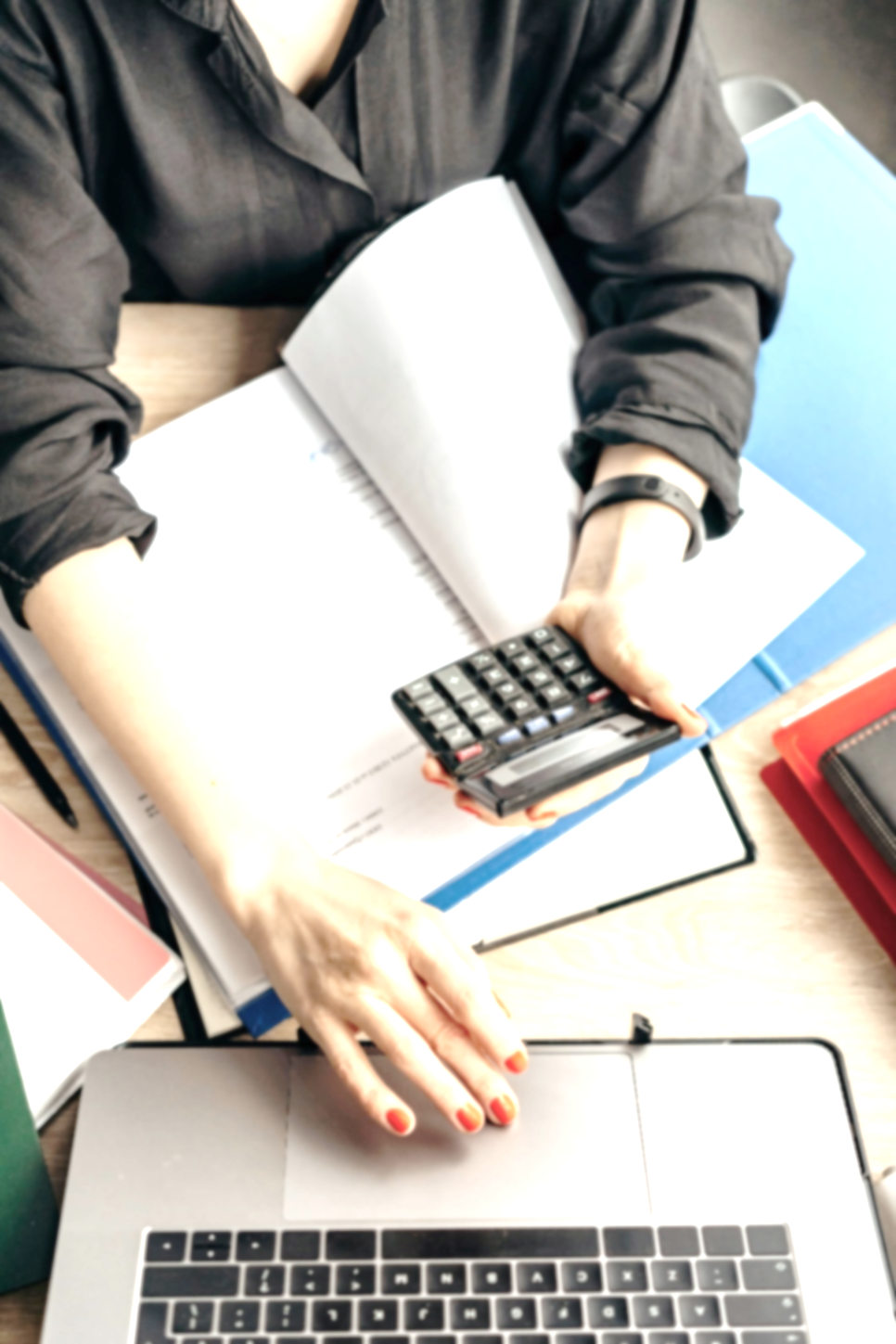 3 Emissionsfaktoren (EF)
Quelle: Mikhail Nilov über pexels.com(https://www.pexels.com/de-de/foto/person-hande-laptop-buro-8296981/)
11
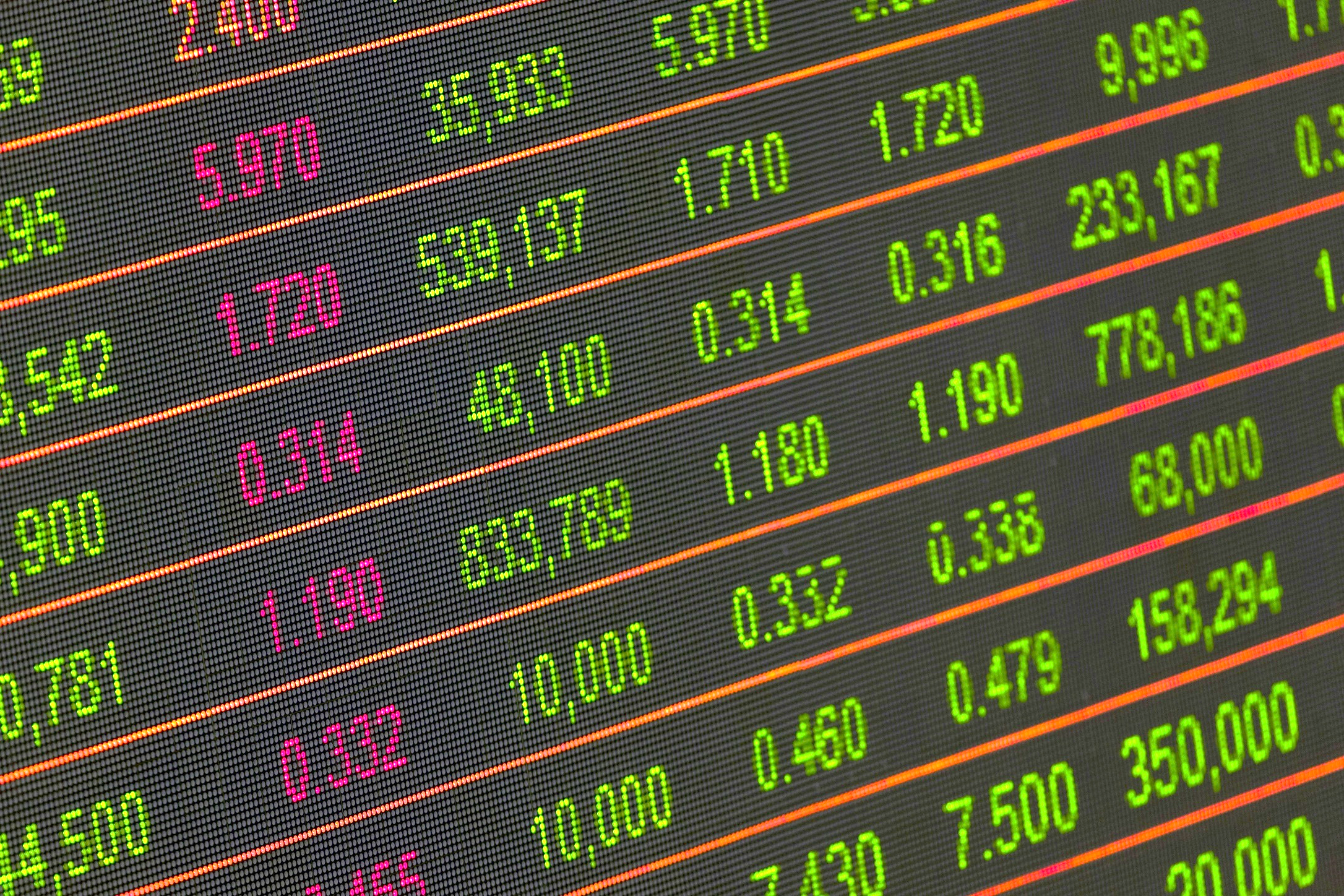 4 Datengüte
Quelle: Ahmad Ardity über pixabay.com
(https://praxistipps.focus.de/kapitalmarkt-so-funktioniert-er-einfache-erklaerung_123305)
12
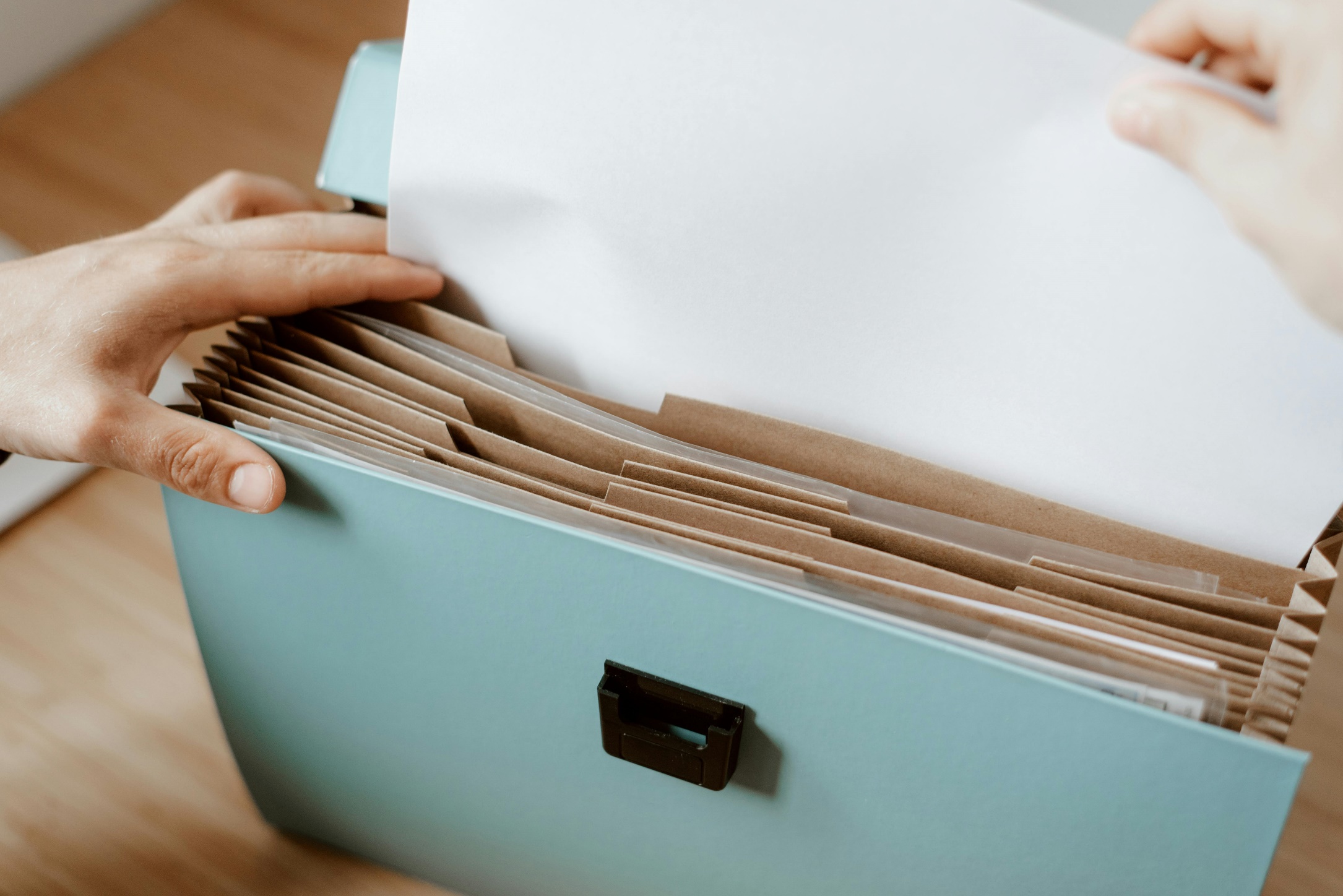 5 Klassifizierung
Quelle: https://neylux.com/en-us/image-and-expense-form-archiving-made-easy/
13
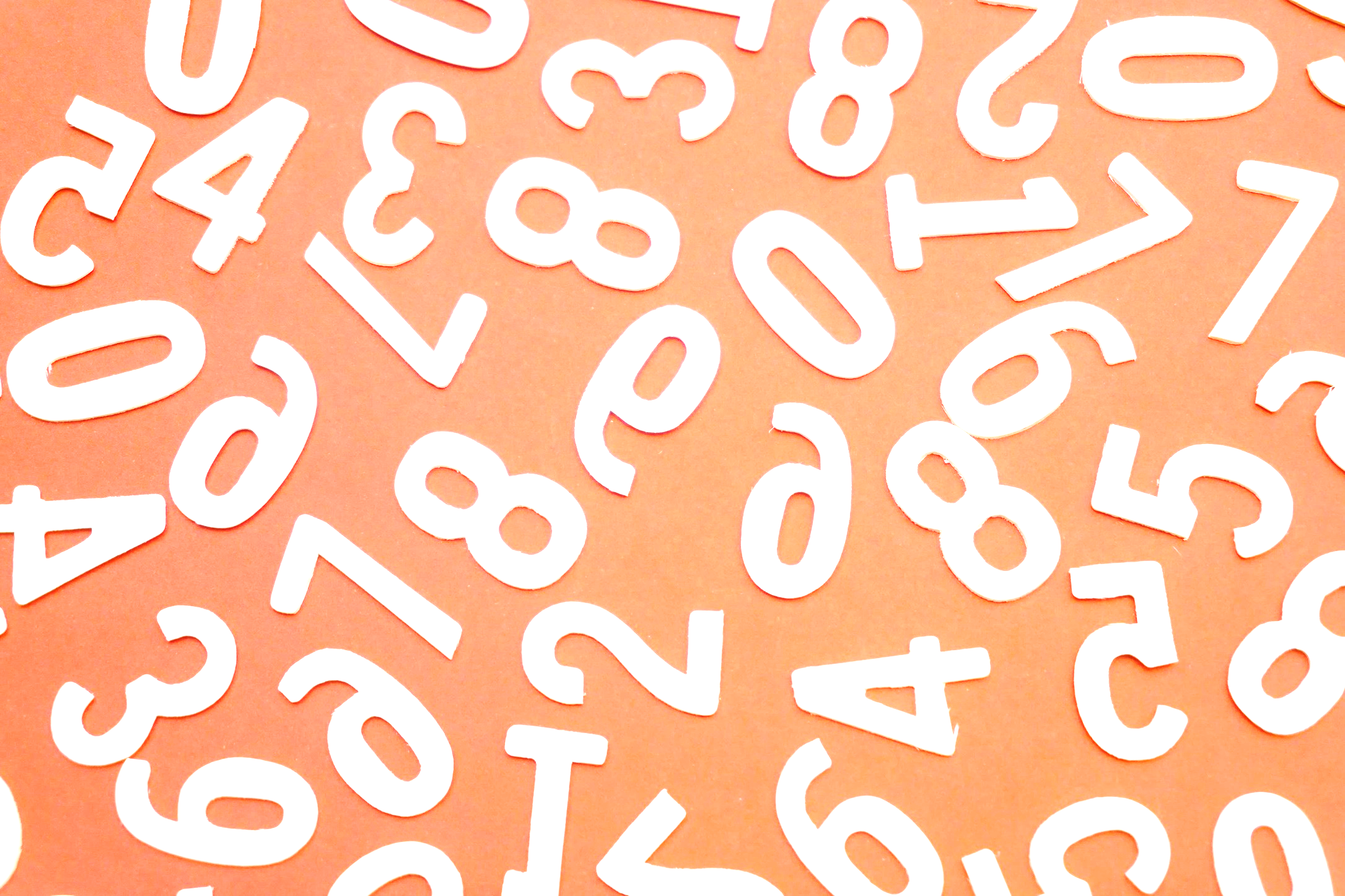 6 Kennzahlen
Quelle: Black ice über pexels.com
(https://www.pexels.com/photo/lots-of-numbers-1314543/)
14
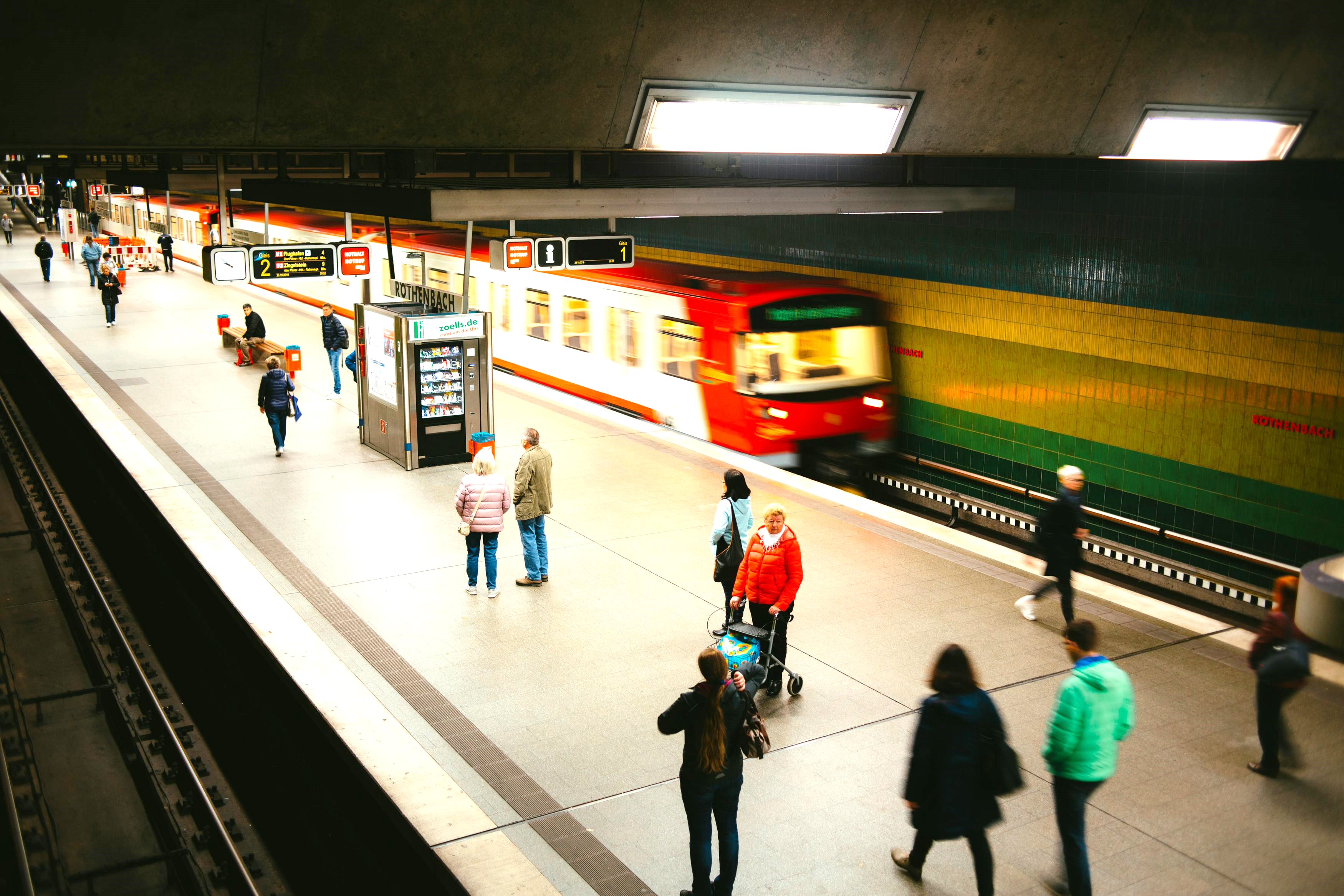 7 Mobilität
Quelle: Markus Spiske über unsplash.com
(https://www.womeninmobility.org/post/ich-wohne-direkt-an-einer-u-bahn-haltestelle-und-liebe-es)
15
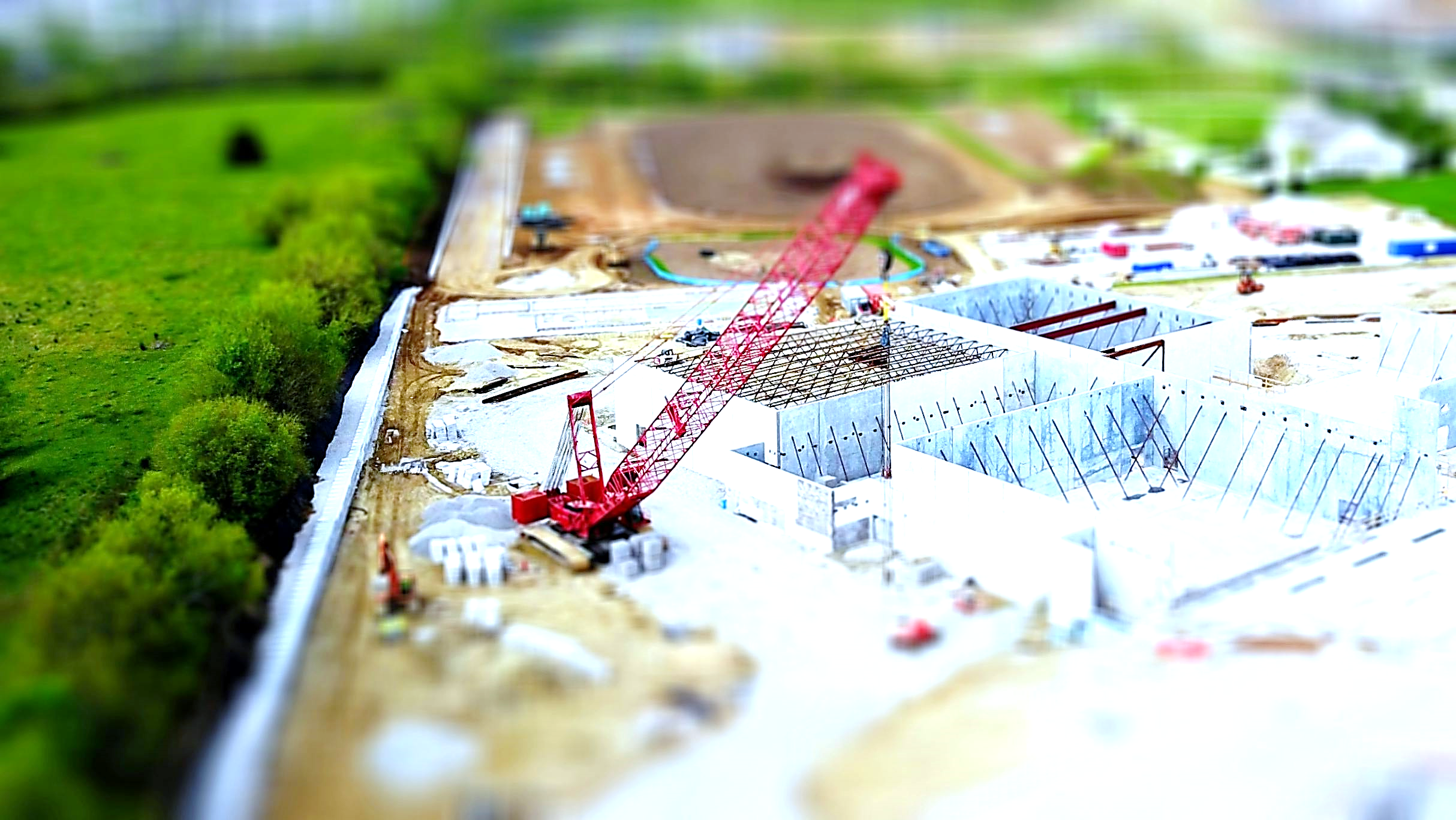 8 Bauwesen
Quelle: https://www.ddfluor.de/anwendungen/baumaterialien/
16
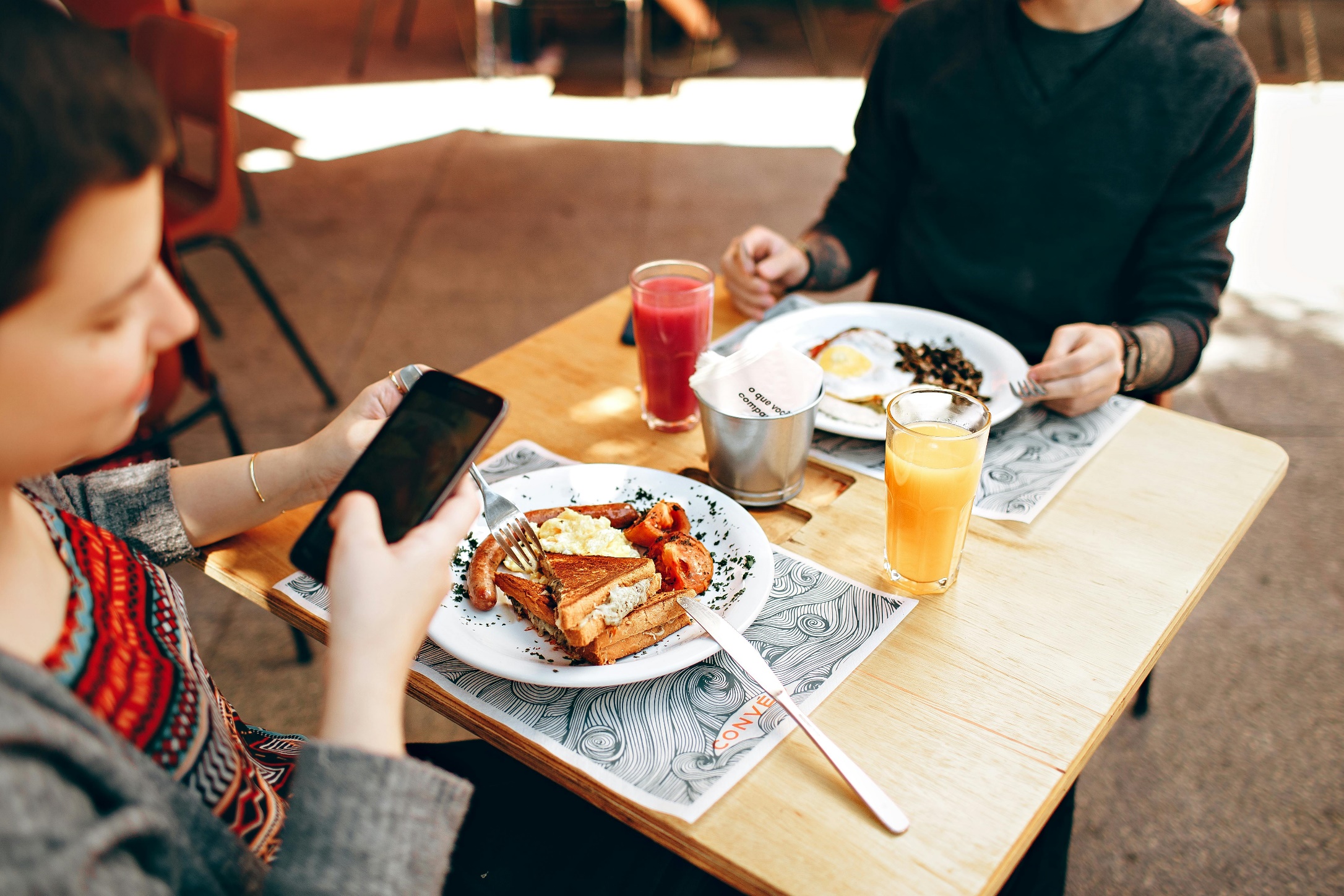 9 Mensa/ Speisenversorgung
Quelle https://www.sumup.com/de-de/wachsen/marketing/restaurant-website/
17
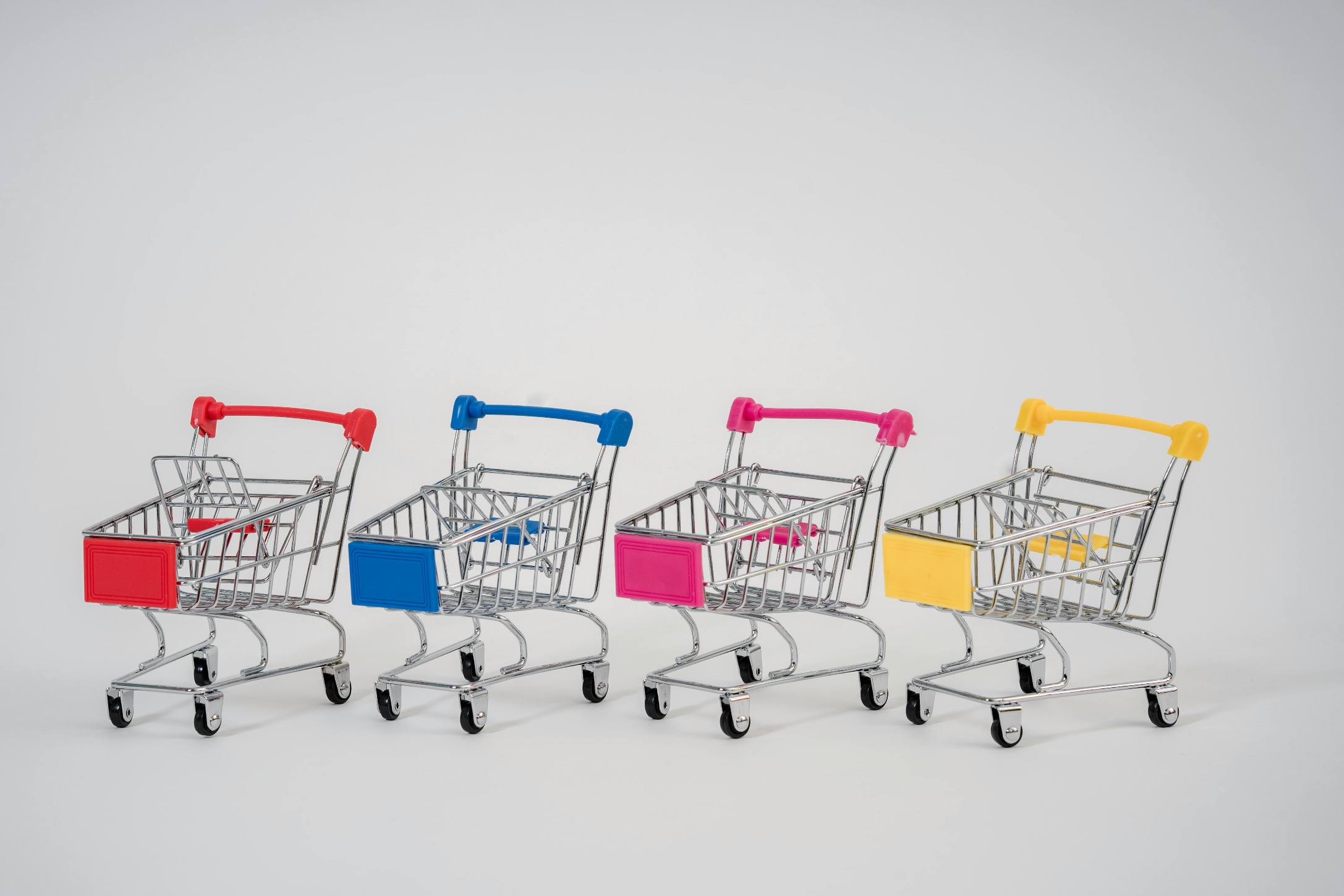 10 Beschaffung – eingekaufte Waren und Dienstleistungen
Quelle Sora Shimazaki über pexels.com (https://www.pexels.com/photo/close-up-photo-of-assorted-colored-push-carts-5926217/)
18
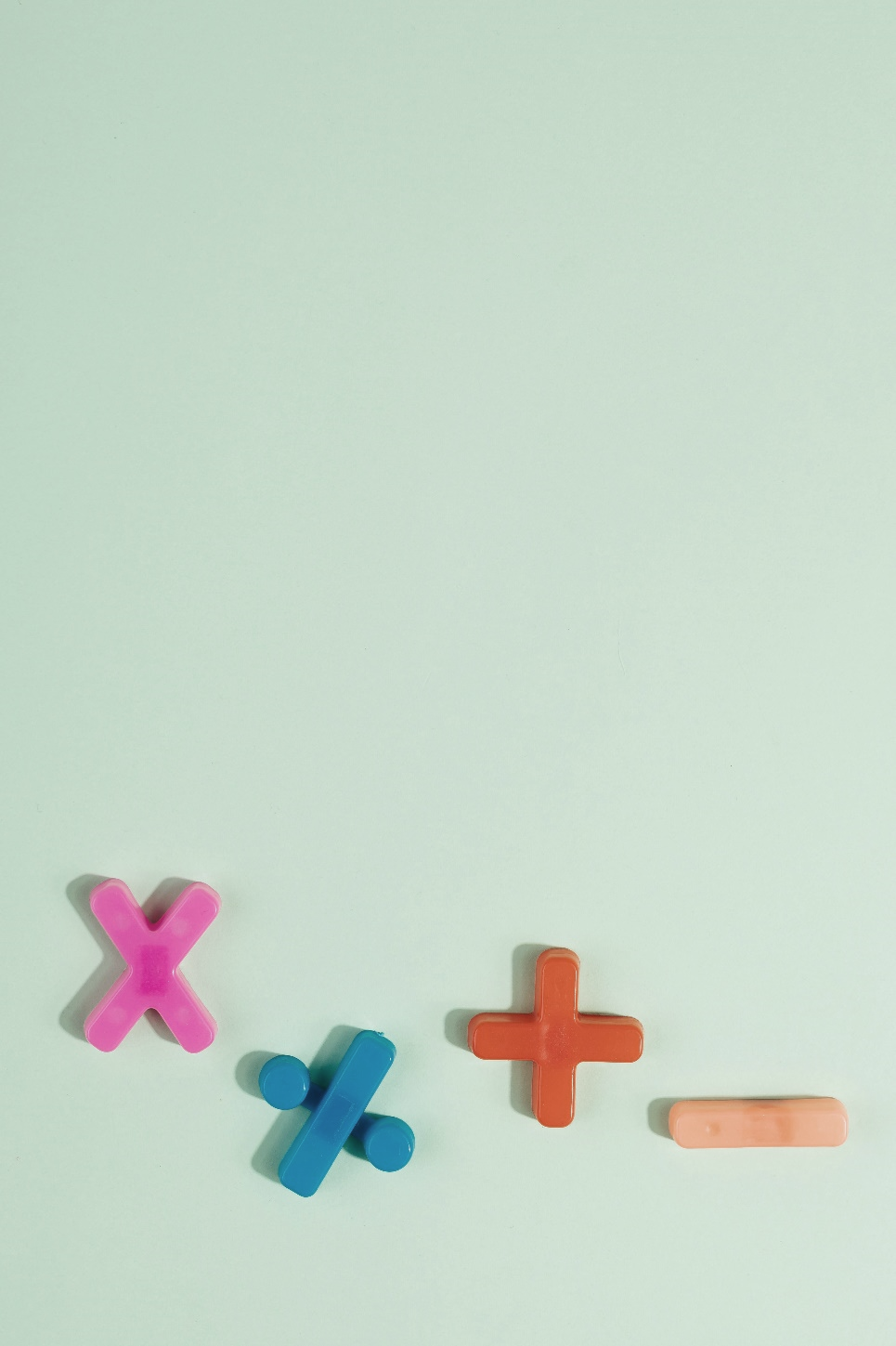 11 Emissionsreduktionen & Kompensationen
Quelle Kaboompics.com (https://www.pexels.com/photo/math-symbols-in-various-colors-on-blue-surface-5412101/)
19
Stimmungsbild
Bis zu 3 Punkte pro „Empfehlung“

Ich sehe:
Bis zu 3 Punkte pro „Empfehlung“

Ich sehe:
keinen weiteren Abstimmungsbedarf
sehr hohen Abstimmungsbedarf
sehr geringen Abstimmungsbedarf
hohen Abstimmungsbedarf
20
20
Workshop-Phase
Worin oder warum seht ihr Abstimmungsbedarf bei dieser Empfehlung?
Was ist es für ein Abstimmungsbedarf?
Inhaltlicher Natur (z.B. Herleitung oder Sinnhaftigkeit)
Struktureller Natur (z.B. Umsetzbarkeit)
Sonstiger Natur: ____
Wie könnte das Thema/ die Empfehlung folglich weiter entwickelt werden? Welche Fragen sind zu klären?
Welches Format könnte dazu sinnvoll sein (Arbeitsgruppe, einmaliger Workshop, mehrmalige Workshops, Austausch mit Expert*innen…)?
Wer sollte hieran vorwiegend beteiligt werden?
21
Ausblick
22
Projektsteckbrief 
COUNTS
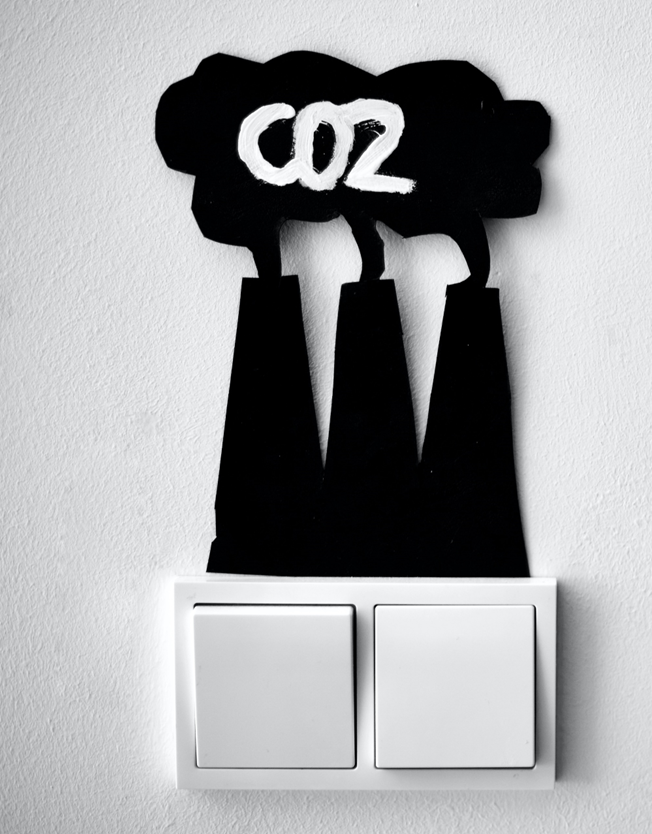 Leitung
	Netzwerk Nachhaltigkeit Niedersächsischer 	Hochschulen (HochNiNa)
Projektkoordination
	Judith Wehrend – Universität Oldenburg
Auftraggeber
	Niedersächsisches Ministerium für Umwelt, Energie 	und Klimaschutz
Fördersumme
	~ 210.000€
Laufzeit
	August 2023 – Juli 2026
Quelle: Jas Min über unsplash.com (https://unsplash.com/de/fotos/ein-schwarz-weiss-foto-eines-lichtschalters-sRJEcdEhyZw)
23
Projektsteckbrief 
COUNTS
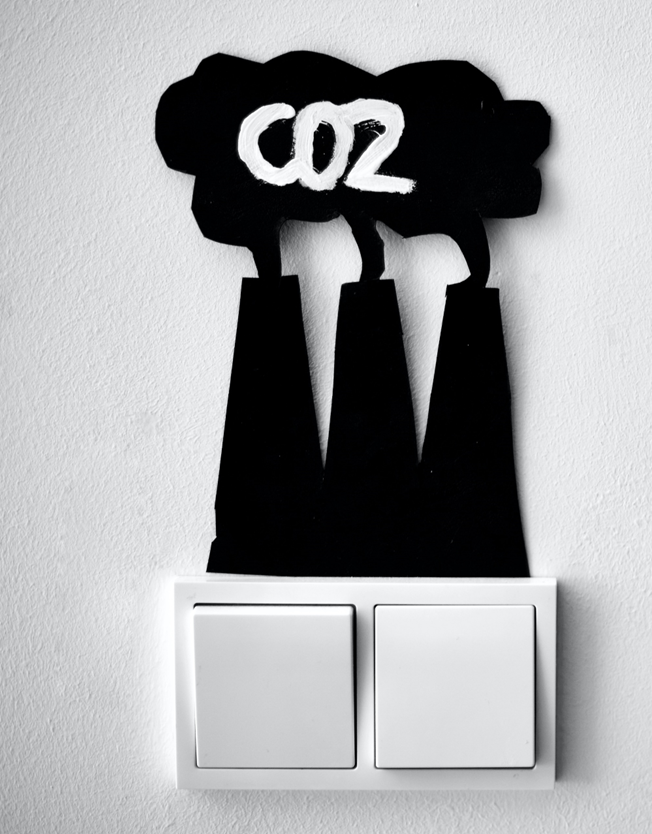 Projektbeteiligte Hochschulen	
Carl von Ossietzky Universität Oldenburg 
Georg-August-Universität Göttingen 
Hochschule 	Emden-Leer 
Hochschule 	Hannover 
Jade Hochschule
Leuphana Universität 	Lüneburg 
Ostfalia	Hochschule für angewandte Wissenschaften
Stiftung Universität Hildesheim
Technische Universität Braunschweig
Technische Universität Clausthal
Universität Osnabrück 
Universität Vechta
Quelle: Jas Min über unsplash.com (https://unsplash.com/de/fotos/ein-schwarz-weiss-foto-eines-lichtschalters-sRJEcdEhyZw)
24
Kontaktdaten
ProjektkoordinationJudith Wehrend [sie/ihr]COUNTS - Standardisierung, Weiterentwicklung und Kommunikation von Treibhausgasen niedersächsischer HochschulenGeschäftszeiten: Mo-Fr 09:00-12:00 UhrCarl von Ossietzky Universität OldenburgCOAST - Zentrum für Umwelt- und Nachhaltigkeitsforschung +49 441 798 – 4797judith.wehrend@uol.dehttps://uol.de/hochnina/counts
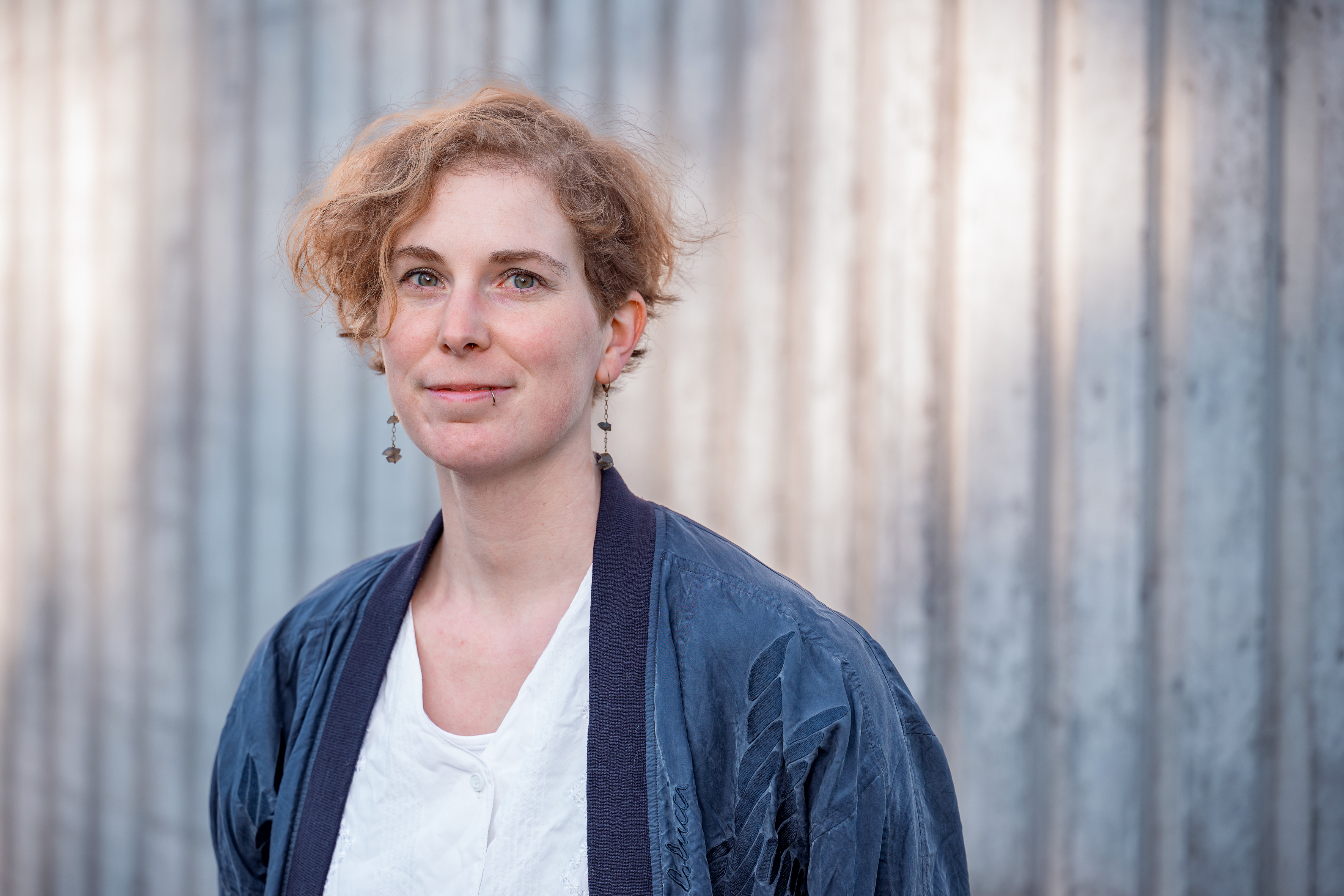 25